Santhera Duchenne Development Program
Parent Project Muscular Dystrophy End Duchenne Tour
Jodi Wolff, PhD
Head of Patient Advocacy, U.S.
Santhera Pharmaceuticals
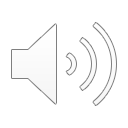 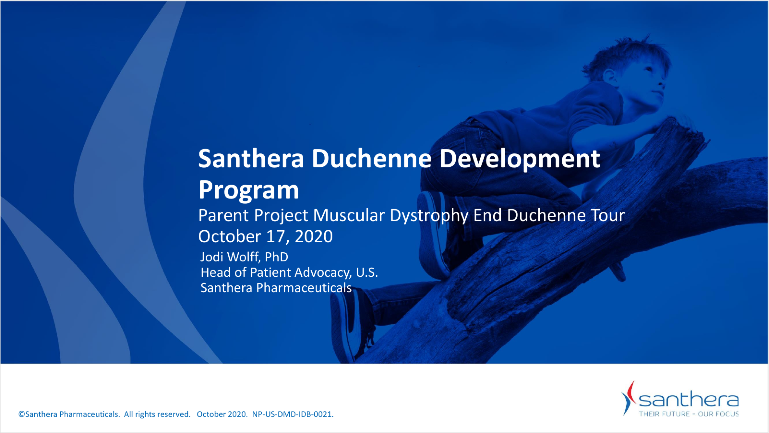 Forward Looking Statement
This presentation is not and under no circumstances to be construed as a solicitation, offer, or recommendation, to buy or sell securities issued by Santhera Pharmaceuticals Holding AG. Santhera Pharmaceuticals Holding AG makes no representation (either express or implied) that the information and opinions expressed in this presentation are accurate, complete or up to date. Santhera Pharmaceuticals Holding AG disclaims, without limitation, all liability for any loss or damage of any kind, including any direct, indirect or consequential damages, which might be incurred in connection with the information contained in this presentation.
This presentation expressly or implicitly contains certain forward-looking statements concerning Santhera Pharmaceuticals Holding AG and its business. Certain of these forward-looking statements can be identified by the use of forward-looking terminology or by discussions of strategy, plans or intentions. Such statements involve certain known and unknown risks, uncertainties and other factors, which could cause the actual results, financial condition, performance or achievements of Santhera Pharmaceuticals Holding AG to be materially different from any expected results, performance or achievements expressed or implied by such forward-looking statements. There can be no guarantee that any of the research and/or development projects described will succeed or that any new products or indications will be brought to market. Similarly, there can be no guarantee that Santhera Pharmaceuticals Holding AG or any future product or indication will achieve any particular level of revenue. In particular, management’s expectations could be affected by, among other things, uncertainties involved in the development of new pharmaceutical products, including unexpected preclinical and clinical trial results; unexpected regulatory actions or delays or government regulation generally; the Company’s ability to obtain or maintain patent or other proprietary intellectual property protection; competition in general; government, industry, and general public pricing and other political pressures. Santhera Pharmaceuticals Holding AG is providing the information in this new release as of the date of the publication, and does not undertake any obligation to update any forward-looking statements contained herein as a result of new information, future events or otherwise.
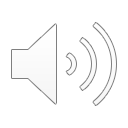 2
Overview
About Santhera
SIDEROS interim analysis and idebenone program discontinuation
Vamorolone development program & VISION DMD trial
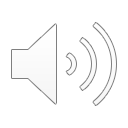 3
About Santhera
US headquarters in Burlington, MA, with global headquarters in Pratteln, Switzerland
Focused on treatment options for rare and neuromuscular diseases
Working in DMD since 2008
All products considered as investigational in the U.S.
OUR PIPELINE AS OF SEPTEMBER 2020
POL6014 in CF (cystic fibrosis)


 Phase 1b/2a
Omigapil & gene therapy in CMD
(congenital muscular dystrophy)

Pre-clinical and Phase I
vamorolone
in Duchenne muscular dystrophy

Phase 2b
Licensed from ReveraGen
idebenone in Duchenne muscular dystrophy

Phase III Discontinued
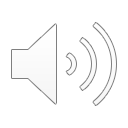 SIDEROS UpdateInterim Analysis and Discontinuation of Program
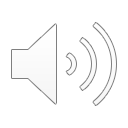 SIDEROS Clinical Study Overview
SIDEROS: Phase 3 trial in patients with DMD on steroids has been stopped for futility
Objective: To study how effective idebenone is compared to placebo in delaying the loss of respiratory function in patients with DMD who are on steroids.
Study details
78
256
10
64
males with DMD
years of age and older who are using steroids
centers around the world (20 in the US)
weeks
Idebenone or placebo
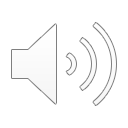 About the interim analysis
Announced on October 6 - DSMB recommendation to discontinue trial for futility
No difference between placebo and treatment groups in FVC%p or rate of decline
Interim analysis:
Analysis of a subset of the data that is conducted before data collection has been completed
Included 197 of 256 participants in analysis
Futility:
Futility means that the probability to reach its primary endpoint in the planned final analysis has become so small that continuation of the study cannot be justified any more.
We are undergoing a full analysis of data to understand outcome
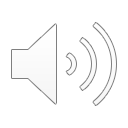 7
What does this mean for the Duchenne community?
Trial participants will discontinue taking investigational drug immediately
Four weeks after discontinued use, last visit at trial site
Expanded access program is discontinued
Committed to sharing data with trial participants and data-sharing consortiums (e.g. C-Path) where possible
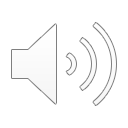 8
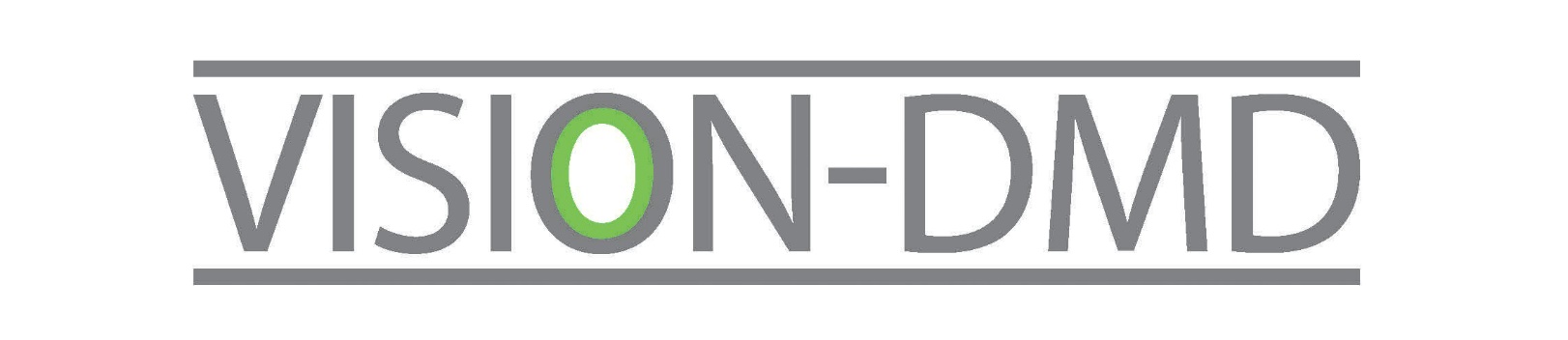 Vamorolone Development Program
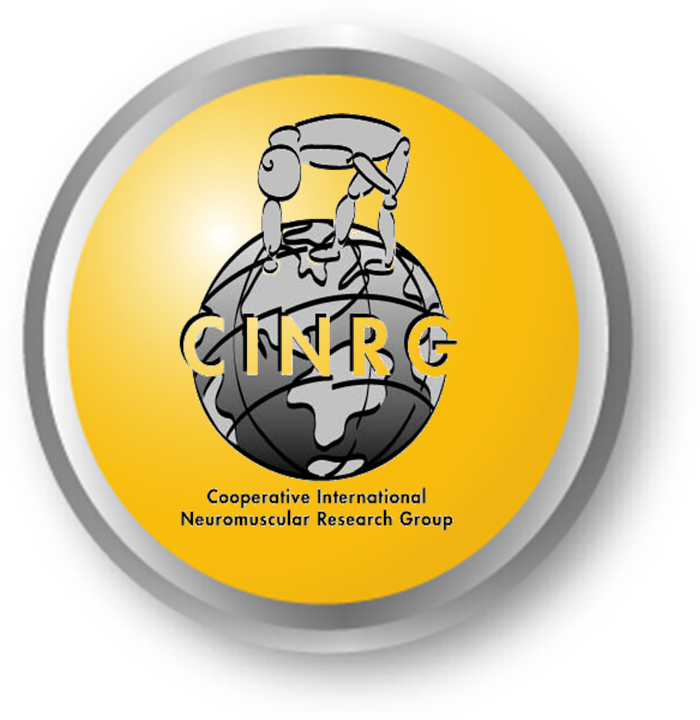 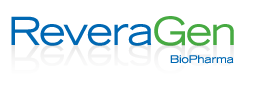 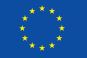 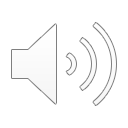 9
Can the benefits of steroids be “uncoupled” from the side effects?
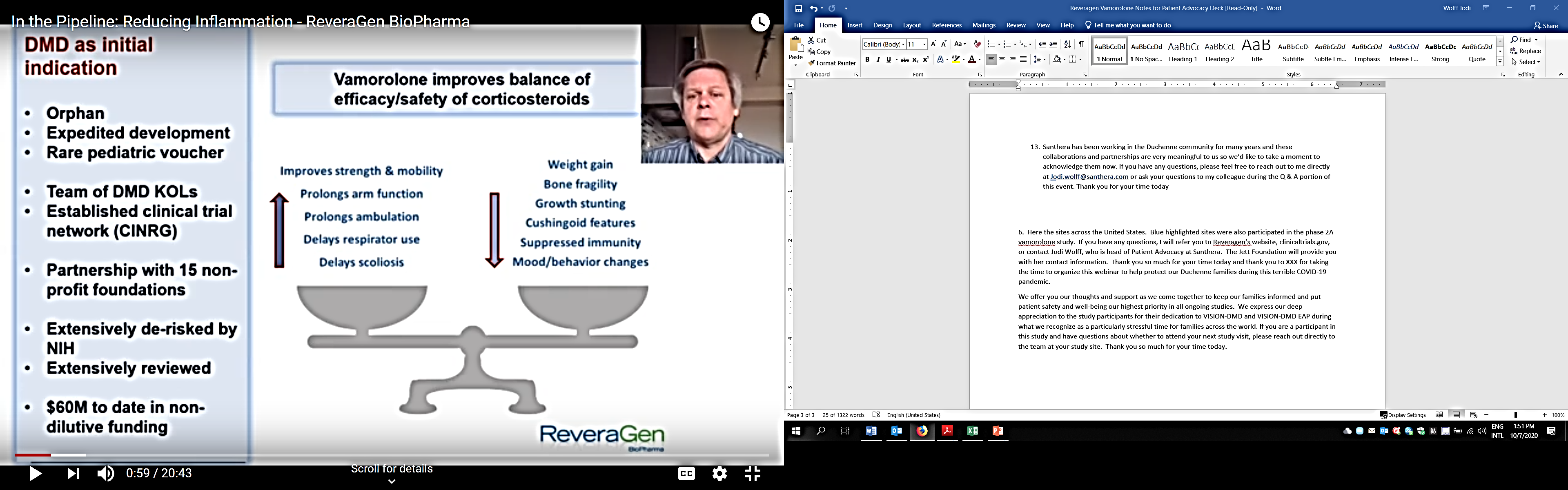 Weight Gain
Bone Fragility
Growth stunting
Cushingoid features
Suppressed immunity
Mood/behavior changers
Improves strength & mobility
Prolongs arm function
Prolongs ambulation
Delays respirator use
Delays scoliosis
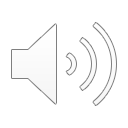 10
VISION-DMD Clinical Study Overview – Fully Enrolled
VISION-DMD: Phase 2B study to evaluate the safety, efficacy and tolerability of vamorolone
PRIMARY ENDPOINT: Time to Stand
VISION- DMD aims to test vamorolone, an innovative steroid-like drug designed to retain or improve glucocorticoids efficacy and improve membrane stabilization with reduced side effects
Study details
48
121
4-<7
>30
ambulant boys with DMD
years of age who have never used steroids
trial sites around the world (11 countries)
weeks
24 weeks – randomized vamorolone, prednisone or placebo
24 weeks –  2 or 6 mg/kg vamorolone
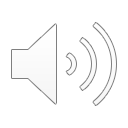 Study Design and Timelines
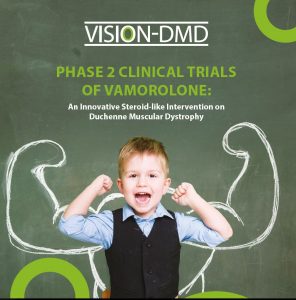 Trial fully enrolled as of September 2020

Six month study data analyzed and announced in the second quarter 2021

New Drug Application anticipated to be submitted to FDA by end of 2021, subject to positive study results

Additional studies of <4 years old and >7 years old to start in 2021
www.clinicaltrials.gov  NCT03439670
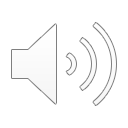 Santhera is a proud partner of the DMD community.
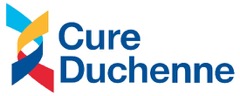 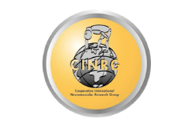 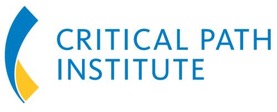 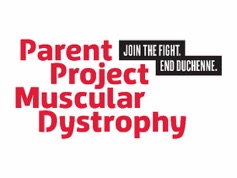 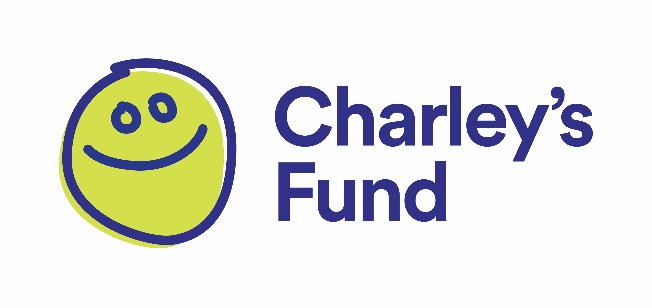 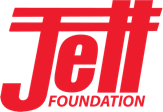 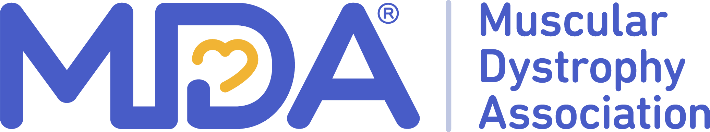 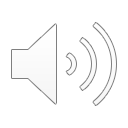 Jodi.wolff@Santhera.com
13